HUDBA 
V ORAZE
Fonotéka
Hudobná nezávislá knižnica – ktorej cieľom je sústrediť a uchovať cenné vinylové platne slovenskej tvorby, ale aj zaújmavé nahrávky z celého sveta nahrané na gramofónových platniach a následne umožniť pre členov klubu prístup k hudobnej zbierke.
Vinyl
Gramofónová platňa

slangovo vinyl je kruhová platňa, na ktorej je        formou stranových výchyliek do špirálovej drážky prebiehajúcich od okraja platne smerom k jej stredu nahraná zvuková informácia. Prehrávať sa dá pomocou gramofónu.
Američan nemeckého pôvodu Emil Berliner predviedol 16. mája 1888 verejnosti ním vyvinuté gramofónové platne. Okrúhla platňa sa vyrábala najskôr zo skla, potom sa používal zinok. Onedlho však Berliner našiel lepší materiál, stal sa ním šelak.
Putovná VÝSTAVA
Umelecká tvorba  Českoslovensého hudobného 
   priemyslu na  obaloch LP platní 

 Starostlivý  výber  atraktívnych diel  
   
 Unikátna možnosť  reprodukcie 

 Rozhovory  s umelcami a znalcami, ktorí 
  pôsobili na hudobnej scéne





slangovo vinyl je kruhová platňa, na ktorej je        formou stranových výchyliek do špirálovej drážky prebiehajúcich od okraja platne smerom k jej stredu nahraná zvuková informácia. Prehrávať sa dá pomocou gramofónu.
Ciel
- Edukatívny  - oboznámenie  mladšej  generácie 
  s  pôvodnou  československou  tvorbou 

 Emocionálny  -  autentický  zážitok z  diela  
  obrazový  a aj zvukový – čistý originál

 - Dlhodobý  informačný  zdroj – brožúra  s 30 
   základnými , po hudobnej a obrazovej stránke 
   významných  diel







slangovo vinyl je kruhová platňa, na ktorej je        formou stranových výchyliek do špirálovej drážky prebiehajúcich od okraja platne smerom k jej stredu nahraná zvuková informácia. Prehrávať sa dá pomocou gramofónu.
MOTTO
…. aby každý štát sústredil a uchoval v nejakej národnej diskotéke vzácne LP platne obsahujúce aj národný folklór, aj vynikajúce diela domácich skladateľov alebo výkonných umelcov a umeleckých súborov pokiaľ sú nahraté na gramofónových platniach tak by vznikol skutočný archív národnej hudby v autentickom a vrcholnom prevedení, archív slúžiaci k medzinárodnej propagácii domáceho umenia k šíreniu rádiom, vedeckému štúdiu a podobne - vec isto žiadaná

                                                 Karel   Čapek




slangovo vinyl je kruhová platňa, na ktorej je        formou stranových výchyliek do špirálovej drážky prebiehajúcich od okraja platne smerom k jej stredu nahraná zvuková informácia. Prehrávať sa dá pomocou gramofónu.
Ďakujeme  pekne za pozornosť 

     Róbert  Mikuš     a     Matej  Ceil
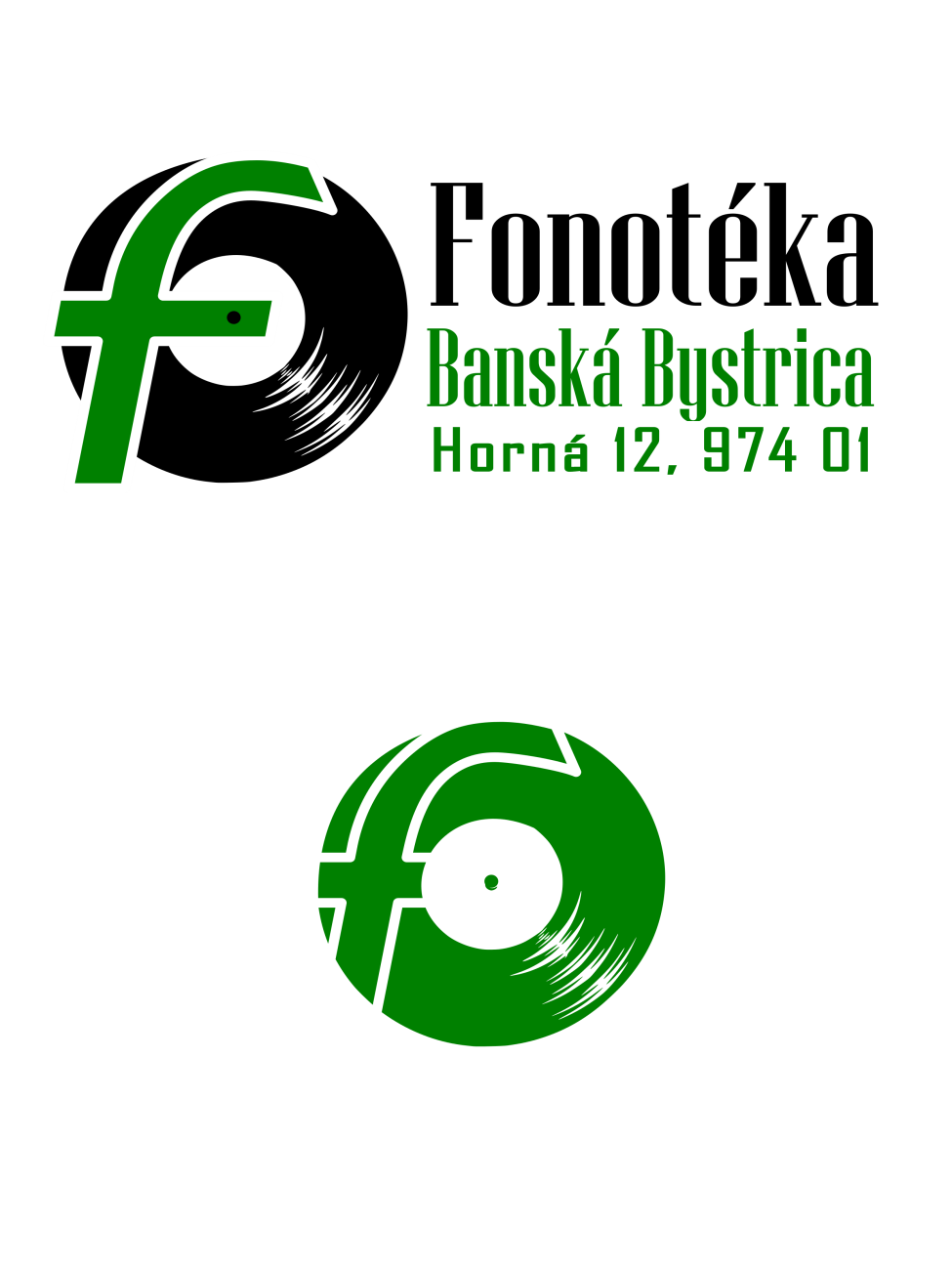